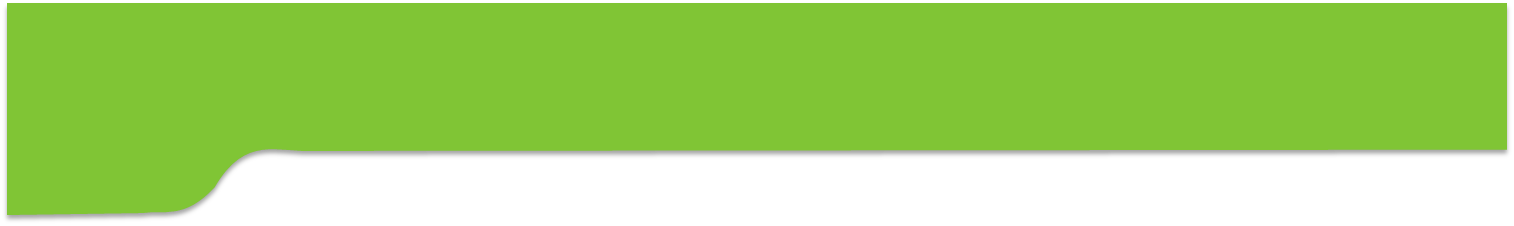 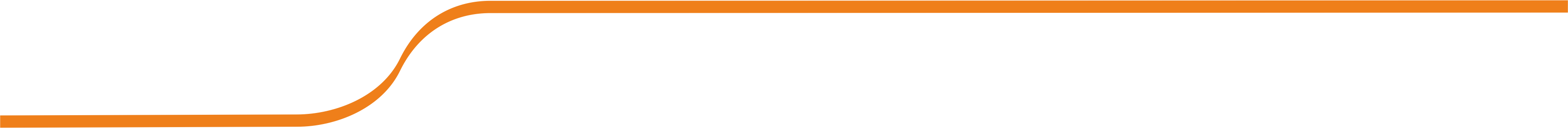 ГИПЕРХОЛЕСТЕРИНЕМИЯ
Цели лечения. Медикаментозные и немедикаментозные методы лечения.
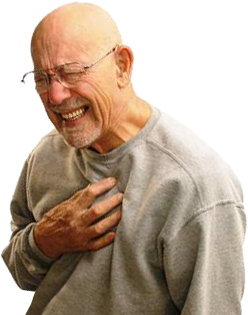 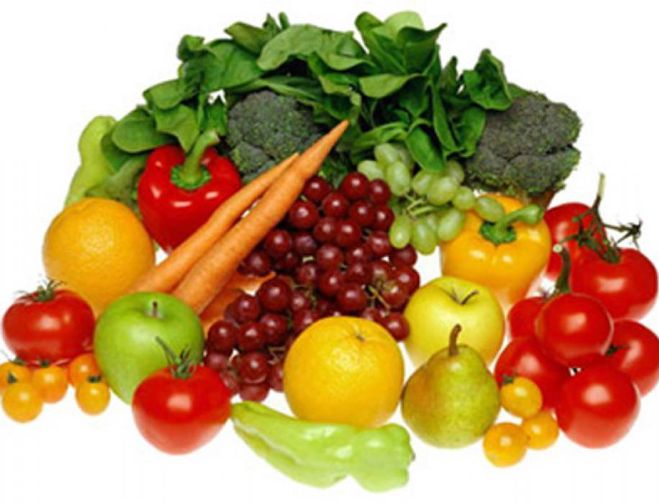 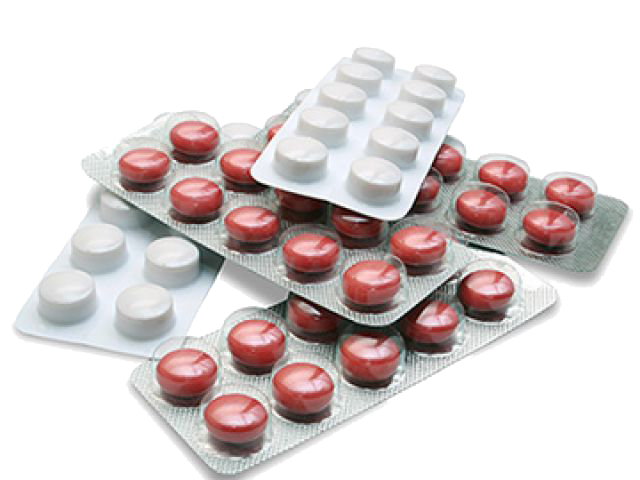 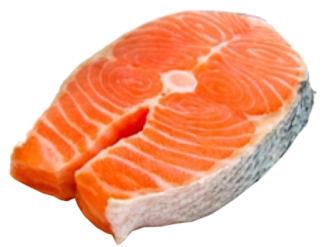 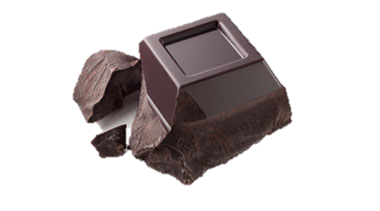 АТЕРОСКЛЕРОЗ
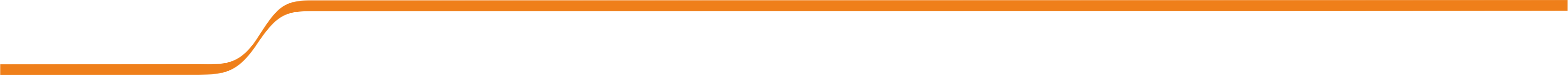 ХОЛЕСТЕРИН
75%
Общий холестерин 
менее 5,0
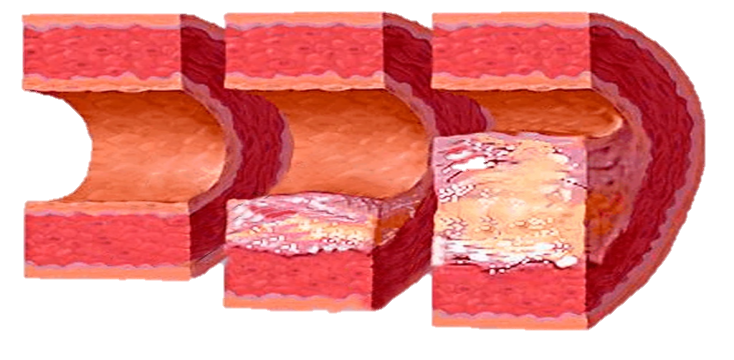 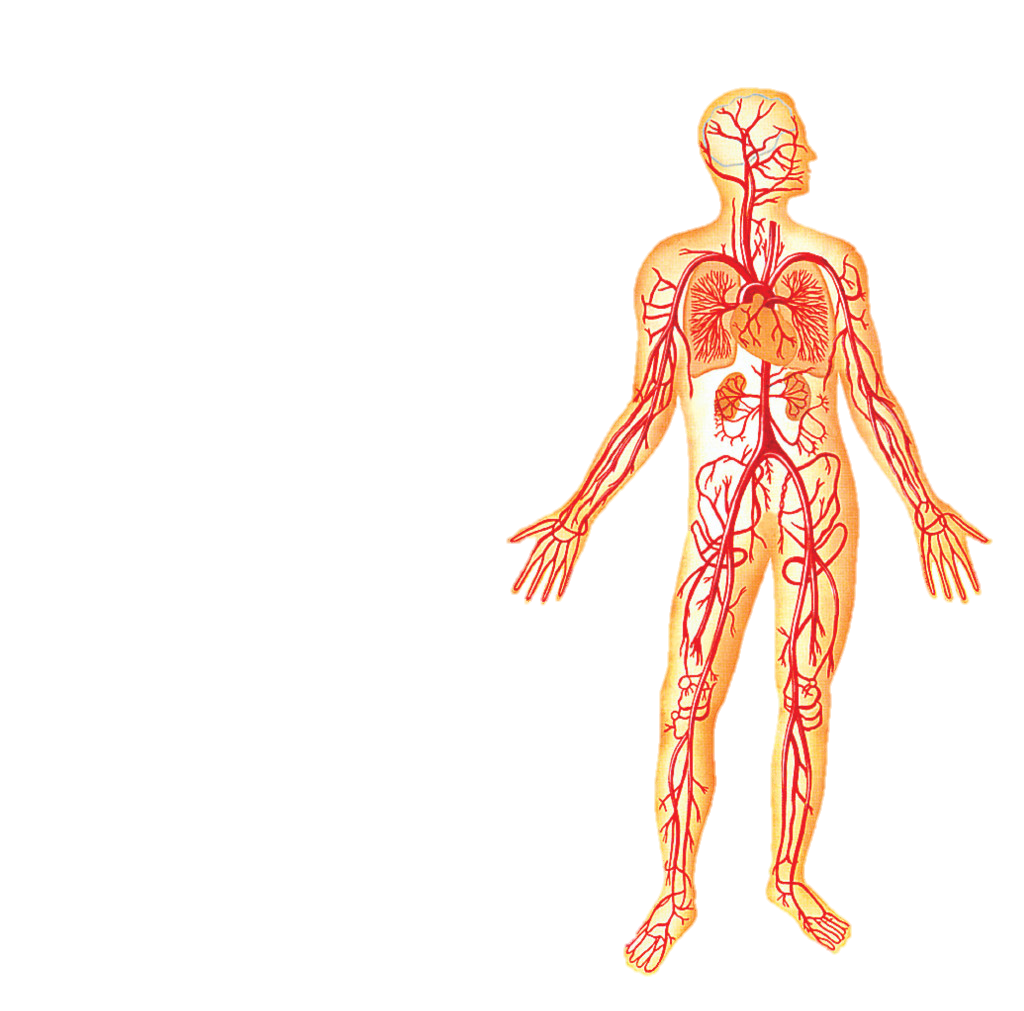 ХС ЛПВП (хороший холестерин)
более 1,0 у мужчин
более 1,2 у женщин
ХС ЛПНП (плохой холестерин) 
менее 3,0
Триглицериды
менее 1,7
Холестерин: откуда он берется
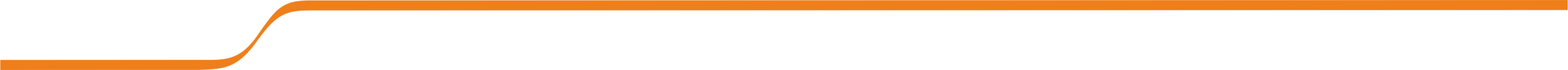 Синтез в печени
Питание
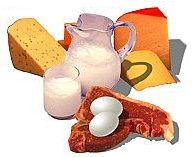 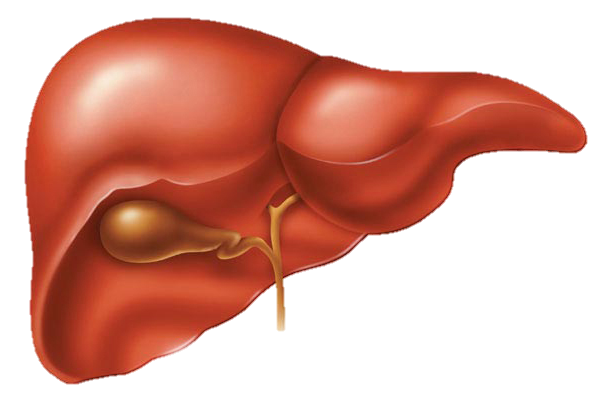 Холестерин
80-85%
15-20%
резкое ограничение в питании приводит к увеличению синтеза собственного холестерина до 2,0 гр/сут
«Плохой холестерин» ЛПНП
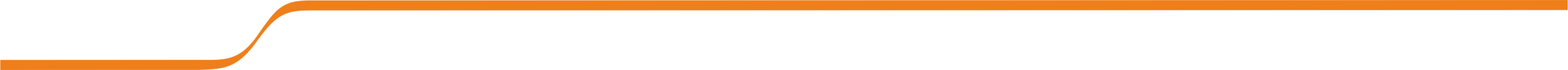 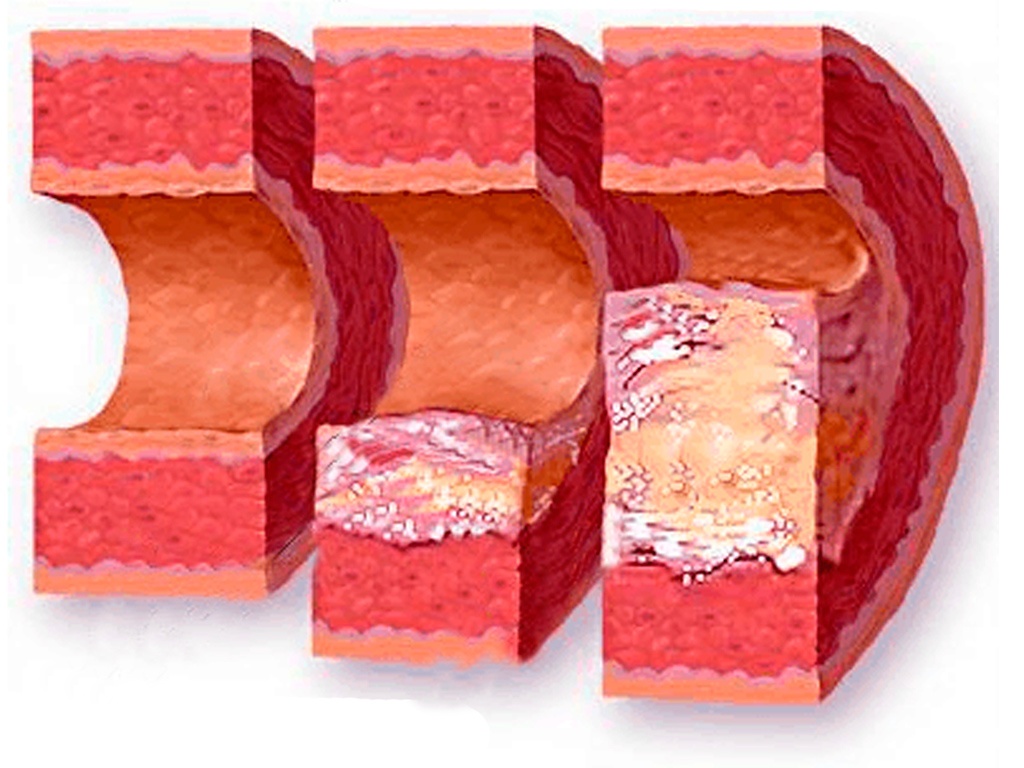 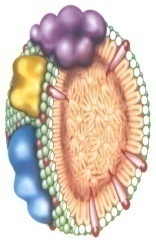 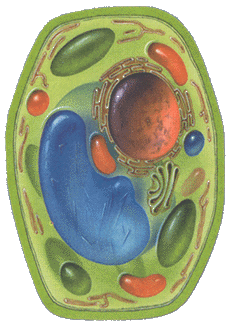 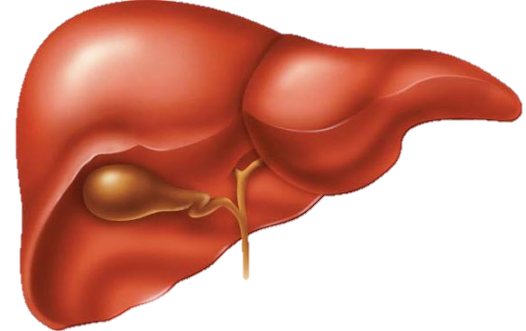 кровь
ткань
«Хороший холестерин» ЛПВП
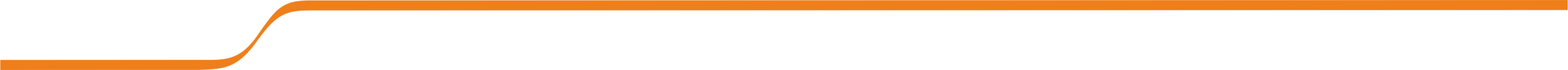 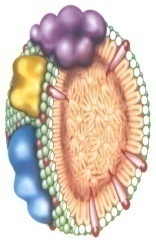 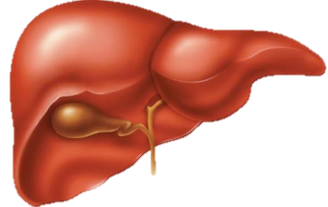 Составляют 20-30% общего холестерина
Самые важные транспортировщики холестерина из тканей в печень 
Защищают артерии от атеросклероза
Снижают агрегацию тромбоцитов
кровь
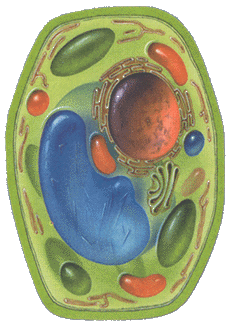 ткани
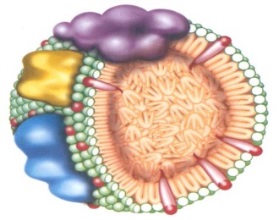 Частицы ЛПВП синтезируются в печени
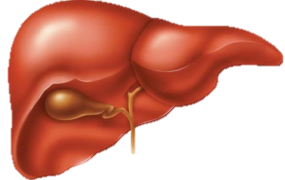 Белок
Фосфолипид
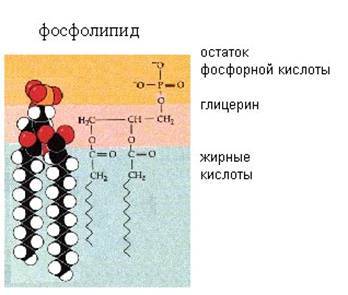 желчь
кровь
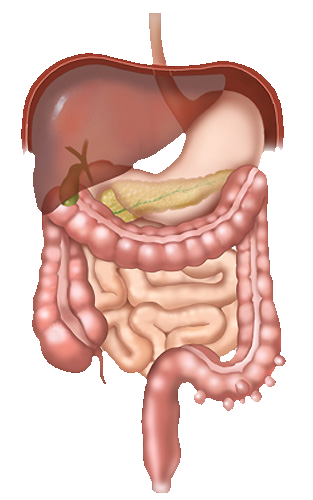 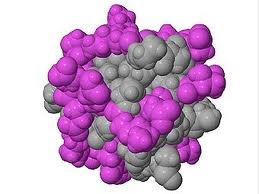 Жирные кислоты
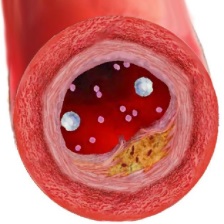 каловые массы
[Speaker Notes: Характеризуются:
- большим количеством белка
- низким содержанием жиров
(за счет этого ЛПВП могут присоединять к себе холестерин
При выходе из печени ЛПВП имеют вид диска (незрелые), 
в процессе своего движения с током крови попадают к клеткам, испытывающим холестериновую нагрузку, кратковременно с ними контактирует, забирая из них избытки жиров.
Приняв сферическую форму, движутся в печень, где освобождаются от холестерина, который превращается в желчные кислоты, выделяемые с желчью в кишечник.
Свободные ЛПВП снова включаются в новый цикл. 
После нескольких таких «заходов» белки, входящие в состав, повреждаются, структура ЛПВП нарушается, и они утилизируются в печени, а на смену им приходят новые липопротеиновые частицы.]
ПОЛИНЕНАСЫЩЕННЫЕЖИРНЫЕ КИСЛОТЫ
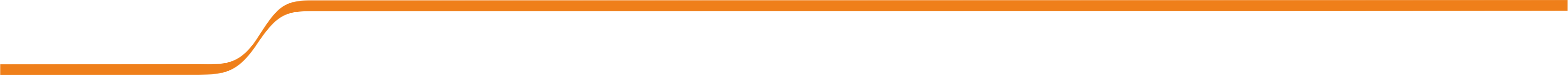 Присутствие в рационе питания продуктов, богатых омега-3 ПНЖК
2 г/сут.
неменее
Суточная потребность омега-3
Содержание омега-3 в 100 г
скумбрия	2,5 г
сельдь 	1,2-3,1 г
лосось 	1,0-1,4 г
тунец 	0,5-1,6 г
форель	0,5-1,6 г
семя льна	22,8 г
грецкие орехи	6,8 г
соя	1,6 г
фасоль	0,6 г
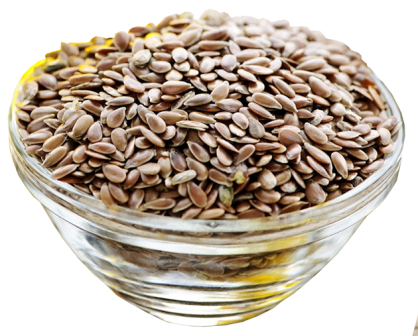 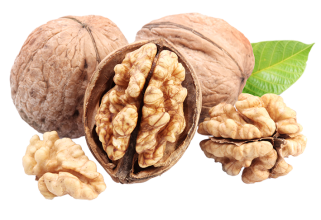 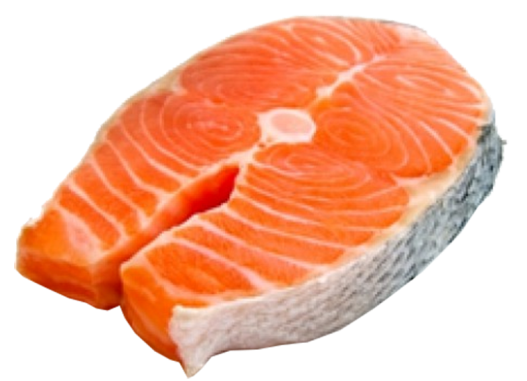 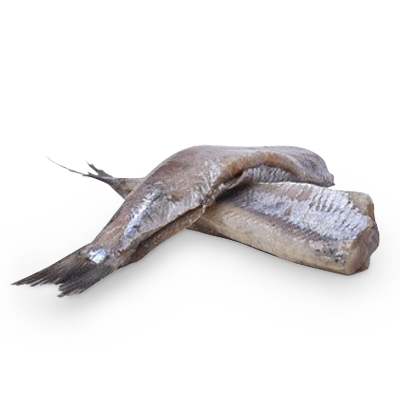 «Хороший холестерин» ЛПВП
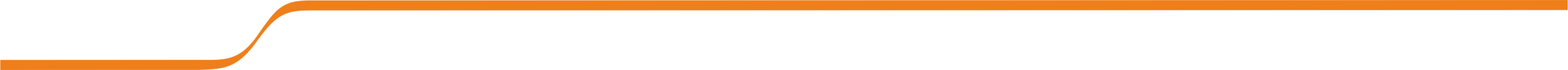 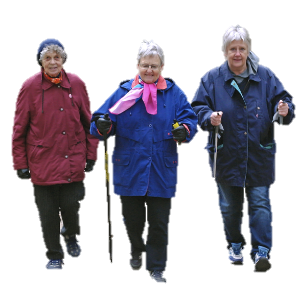 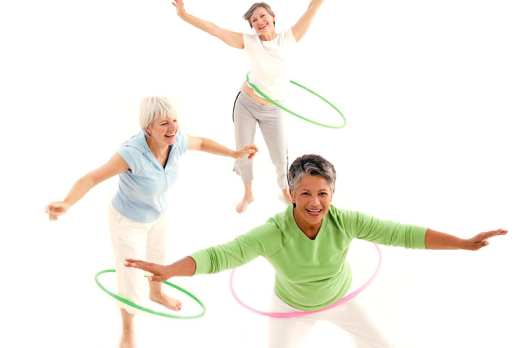 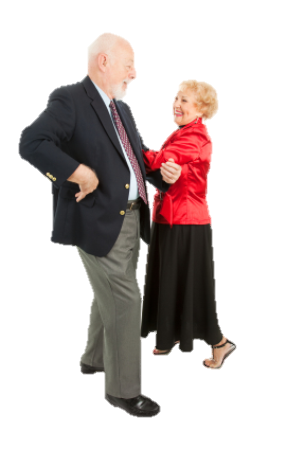 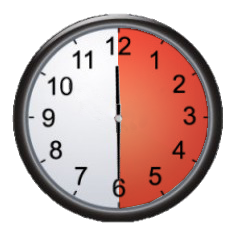 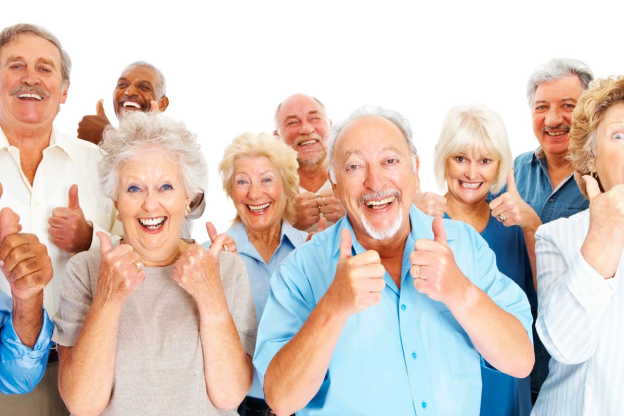 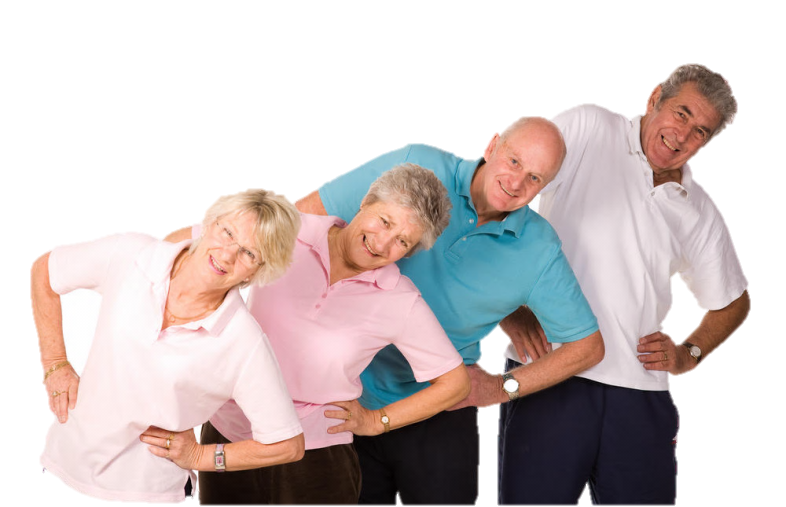 Вырабатывается при физической нагрузке
Ограничение потребления жиров
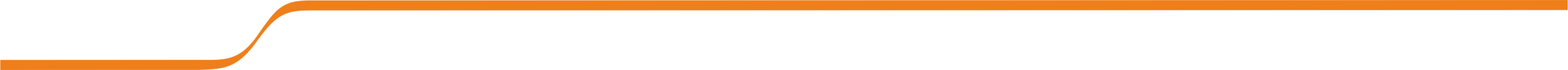 ЖИРЫ
НАСЫЩЕННЫЕ   (ТВЕРДЫЕ)
НЕНАСЫЩЕННЫЕ(ЖИДКИЕ)
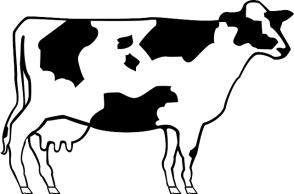 НЖК повышают:
возбудимость коры головного мозга
ЧСС, АД, ОПСС
коагулирующие свойства крови
частоту и тяжесть атеросклероза
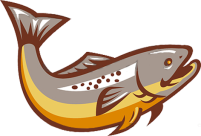 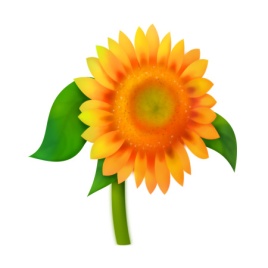 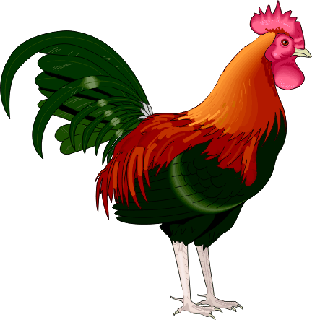 Растительные маслаи рыбий жир
Жиры  животныхи птиц
нежирная белковая еда: 
телятина, птица без кожи, морепродукты, рыба, творог, молочные продукты, яйца
содержат скрытые жиры:
колбасы, сосиски, паштеты, птица с кожей, творожная масса, сыры
[Speaker Notes: Ограничение животного жира                                                      (65-70гр в сутки)

пищевого холестерина должно быть < 300 мг/день, 
при ИБС и ее эквивалентах < 200 мг/день]
ОГРАНИЧЬТЕ ПОТРЕБЛЕНИЕ ПРОСТЫХ УГЛЕВОДОВ
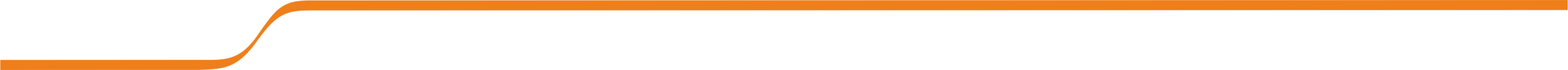 БЫСТРО-УСВОЯЕМЫЕ
(простые сахара )
МЕДЛЕННО-УСВОЯЕМЫЕ
(сложные сахара)
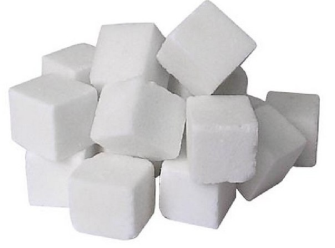 Оптимальная 
Суточнаянорма:
300-350 г 
из них простых углеводов30-40 г
пищевыхволокон  20-30 г
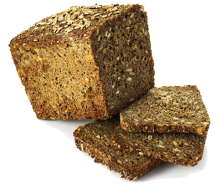 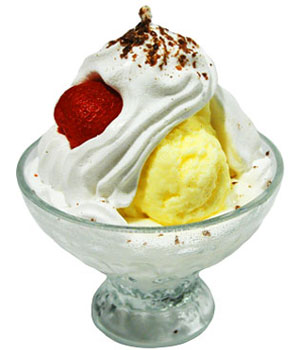 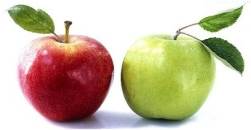 20-30 мин.
5-10 мин.
Сахар,
Сладости,
Продукты из муки высшего сорта
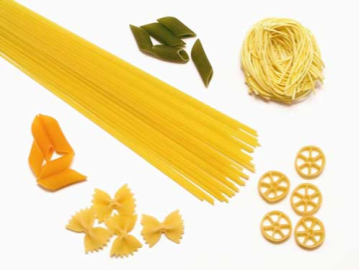 Греча,
Рис,
хлеб – из муки грубого помола
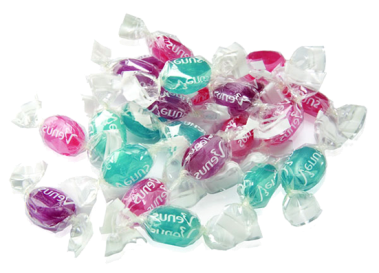 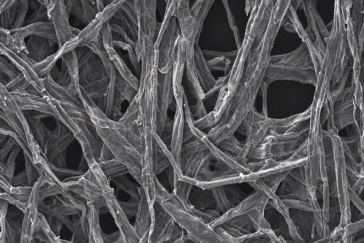 Потребление фруктов и овощей должно бытьне менее 500 г в сутки  (≥5 порций),без учета картофеля
КЛЕТЧАТКА
В ЭТИХ ДОМИКАХ РАЗМНОЖАЕТСЯ ПОЛЕЗНАЯ МИКРОФЛОРА
дополнительный прием каждой порции фруктов и овощей снижает 
риск ИБС на 4 %, ИМ на 5 %
МАЛО КЛЕТЧАТКИ –МАЛО ПОЛЕЗНОЙ МИКРОФЛОРЫ – ВУЗДУТИЕ, ЗАПОРЫ
Необходимо ограничиватьпотребления соли (NaCl)
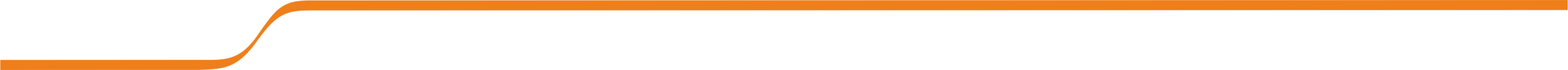 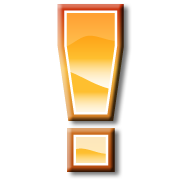 Норма – не более 2 г в сутки!!!
1
снижает активность ферментов, расщепляющих жиры
2
нарушает состояние внутренней поверхности сосудов, делая её более рыхлой и восприимчивой к отложению холестерина
3
задерживает жидкость в организме(1гр натрия задерживает 200мл воды)
АНТИОКСИДАНТЫ
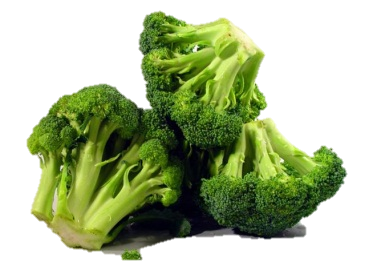 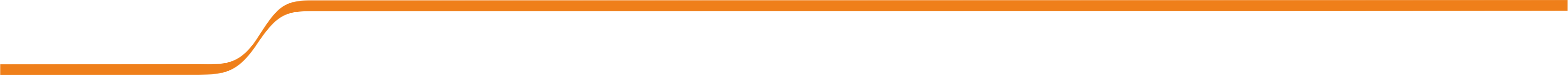 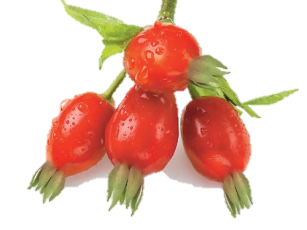 Витамин С
Витамин Е
шиповник, зеленый горошек, черная смородина, красный перец, ягоды облепихи, брюссельская капуста, 
красная и цветная капуста, клубника, ягоды рябины
растительные масла, 
печень животных, яйца, злаковые, бобовые, брюссельская капуста, брокколи, ягоды шиповника, 
семена подсолнечника, арахис, миндаль
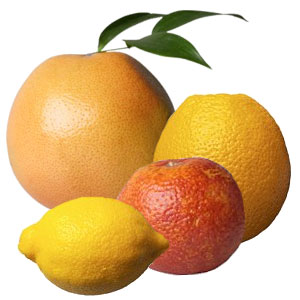 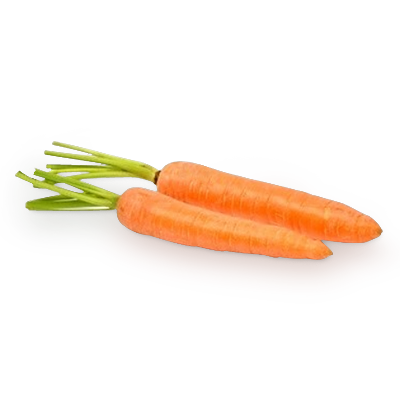 Витамин А
печень, особенно морских животных и рыб, сливочное масло, яичный желток, рыбий жир
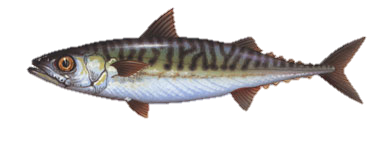 Каротиноиды:  томаты, цитрусовые, морковь, абрикосы, листья петрушки и шпината, тыква.
Селен
кокос, тунец, сардины, печень (свиная, говяжья), яйца, свиное мясо, говядина, молоко.
[Speaker Notes: Самыми важными антиоксидантами, имеющими свойство омолаживать наш организм, являются витамины А, Е, С и селен. 
Витамин Е замедляет окисление жиров  и подавляет образование свободных радикалов, нейтрализует  их внутри мембраны, препятствует образованию тромбов. При дефиците витамина Е происходит нарушение обмена жиров (старческие пятна на руках  являются признаками разрушения жирных кислот). Дефицит витамин Е приводит к снижению уровня магния в тканях.
Витамин С нейтрализует свободные радикалы между клетками, в водном пространстве, нормализует уровень холестерина. в свежих фруктах, овощах или ягодах:
Витамин А сохраняет эластичность сосудов и замедляет возникновениебляшек

Селен выполняет антиоксидантную защиту, отодвигая процесс старения Богатые селеном продукты: кокос, тунец, сардины, печень (свиная, говяжья), яйца, свиное мясо, говядина, молоко.]
АНТИОКСИДАНТЫ
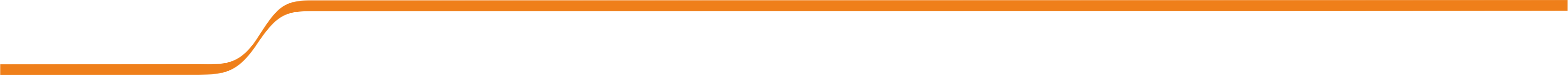 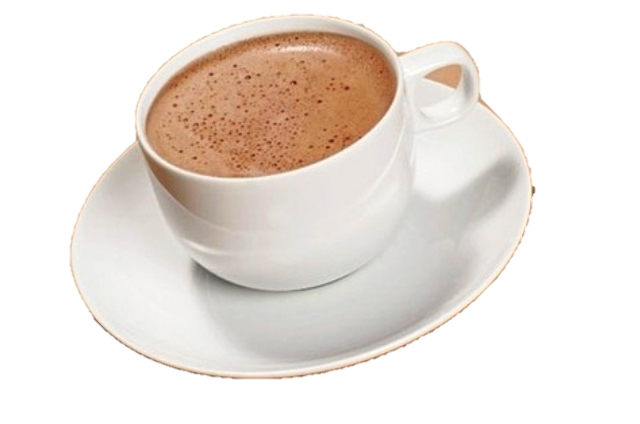 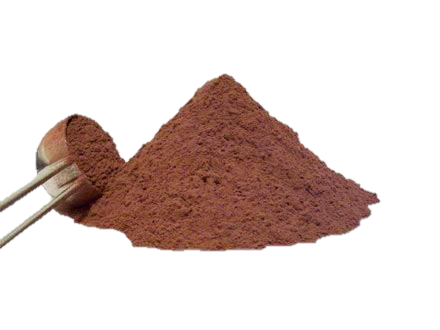 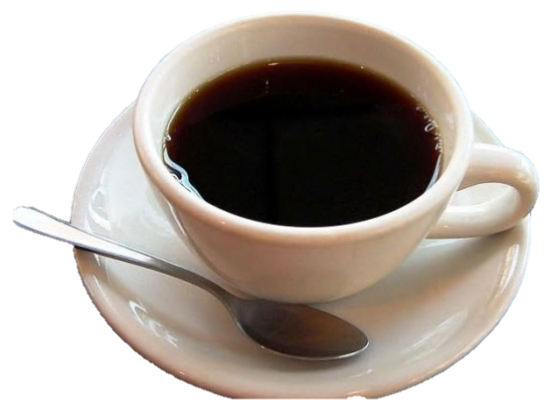 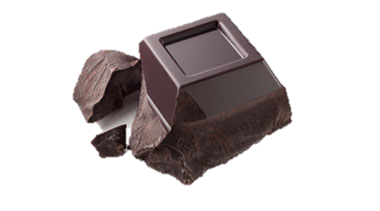 Не менее 75%
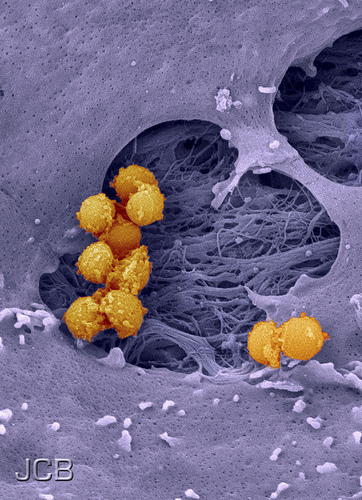 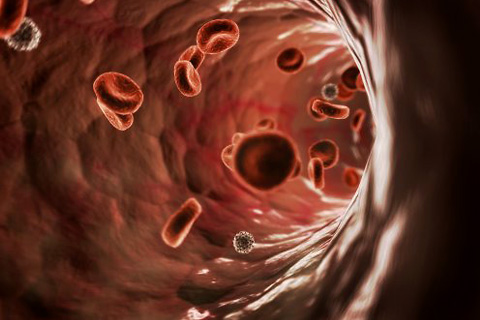 Алиментарная профилактика атеросклероза
4
Уменьшите потребление НЖК за счет жирныхсортов мясныхи  молочныхпродуктов
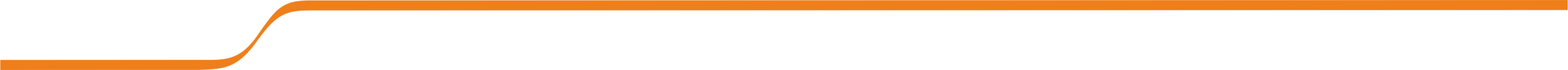 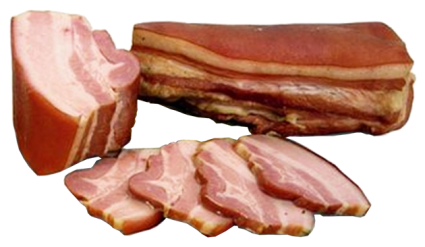 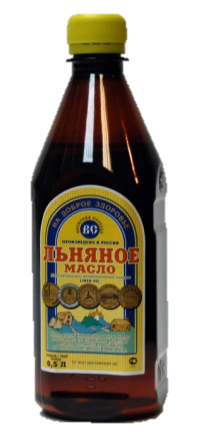 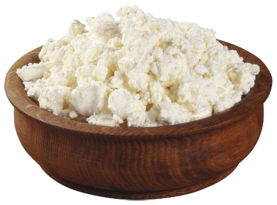 1
Достаточно 
потребляйте 
Омега-3 ПНЖК
5
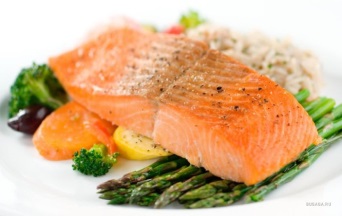 Ограничьте сладкое (легко усвояемые углеводы)
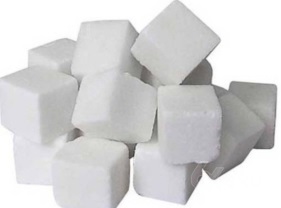 2
Употребляйте не менее 500 граммовфруктов 
и овощейв день
6
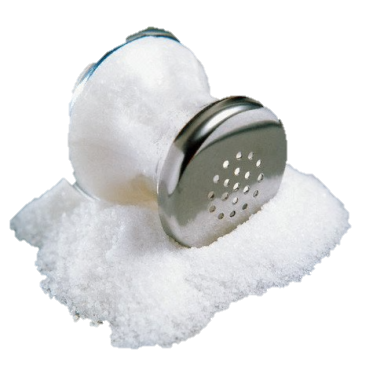 Избегайте чрезмерного употребления  соли
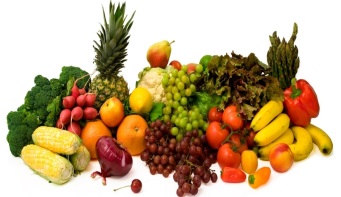 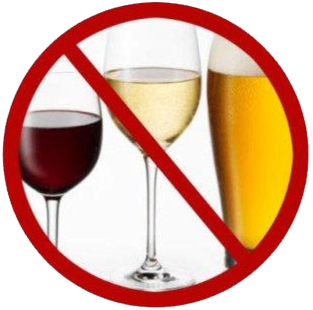 7
Старайтесьне употреблять 
алкоголь и табака
3
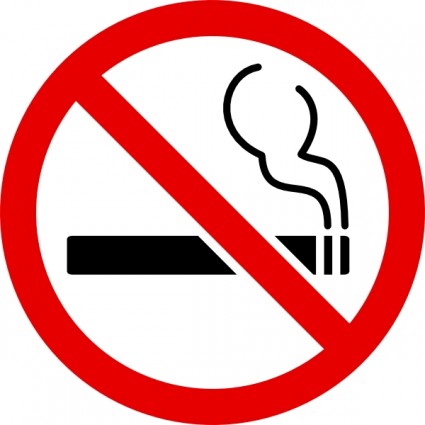 Регулярно занимайтесь физической активностью
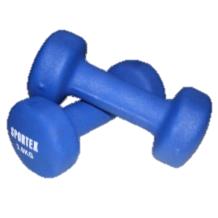 [Speaker Notes: Принципы здорового питания:
1. Питание должно состоять из разнообразных пищевых продуктов, большинство которых – продукты растительного, а не животного происхождения. Нет абсолютно вредных и абсолютно полезных продуктов, нет продукта, который содержит все необходимые вещества.
2. Частота приемов пищи. Для здоровых людей рекомендовано 3-4 разовое питание, допустимо 5-6 разовое. Между небольшими приемами пищи интервалы могут составлять 2-3 часа. В режим питания допустимо вносить изменения с учетом характера труда, климата, индивидуальных особенностей человека. С учетом последних данных допускается основной прием пищи в вечерние часы – 18-19ч (но не менее, чем за 2,5-3 ч. до сна). 
3. Уменьшение потребления животных жиров. Ограничение маргарина, кулинарных жиров. Замена жирного мяса на бобовые, рыбу, птицу или постное мясо. Удаление видимого жира и кожи с птицы. Использование растительного масла для жарки. 
4. Употребление  молока и молочных продуктов (кефир, простокваша, йогурт, сыр) с низким содержанием жира или обезжиренных.
5. Ограничение сладкого. Сахар относится к источникам пустых калорий, кроме сахарозы там ничего нет. У человеческого организма потребности в рафинированном сахаре нет! Кроме того, сахар содержится в большинстве продуктов питания и напитках, которые сейчас потребляют жители почти всего мира. Норма потребления простых углеводов в день – 30-40 г. (что должно составлять не более 10% от суточной калорийности),  20г. простых углеводов – это 4 кусочка сахара или 500г. фруктов! 
 6. Регулярное употребление рыбы (2-3 раза в неделю). Омега-3 ПНЖК, содержащиеся в жирной морской рыбе, расширяют сосуды, повышают выносливость, уменьшают боль и отёчность тканей, расширяют бронхи, уменьшают воспаление, уменьшают свертываемость крови, усиливают приток кислорода к тканям.]
МЕДИКАМЕНТОЗНОЕ ЛЕЧЕНИЕ ГИПЕРХОЛЕСТЕРИНЕМИИ
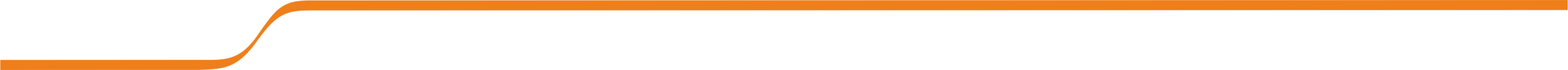 Лечение статинами необходимо проводить постоянно
Необходимость назначения статинов:
Безопасность  длительного применения статинов доказана
Сердечно-сосудистые заболевания
Метаболический синдром
Сахарный диабет
Высокий и очень высокий риск ССЗ
При достижении целевых значений ХС риск инфарктов и инсультов снижается на 40%
ВАЖНО!
Необходимо достичь целевых значений!
Лечение быстрее достигает цели при соблюдении принципов рационального  питания.
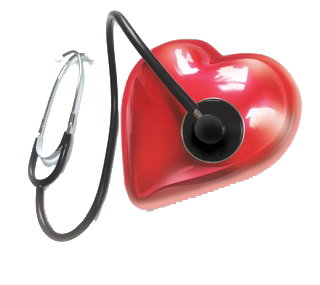 ЕСЛИ ВРАЧ НАЗНАЧИЛ СТАТИНЫ
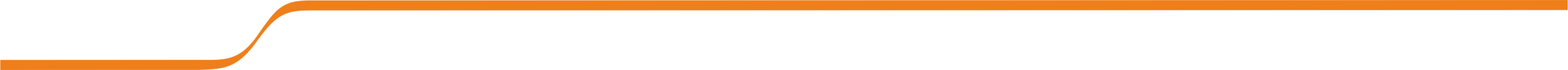 Симвастатины
Аторвастатины
Розувостатины
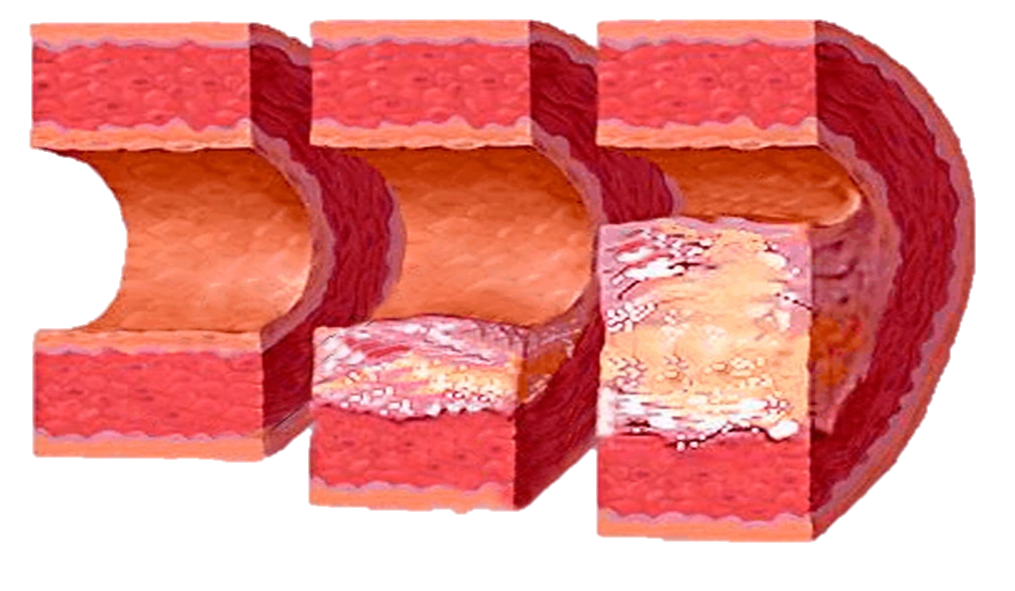 Эффективность равна, разница в дозировке
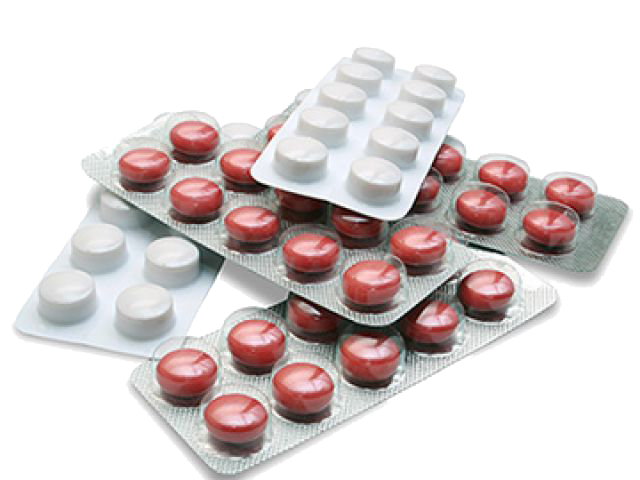 СЛЕДИТЕ ЗА УРОВНЕМ ХОЛЕСТЕРИНА!